Dažďové rovníkové pralesy
Alexandra Čarnogurská, Filip Novák, Katarína Safková
Amazonský dažďový prales
Konžský dažďový prales
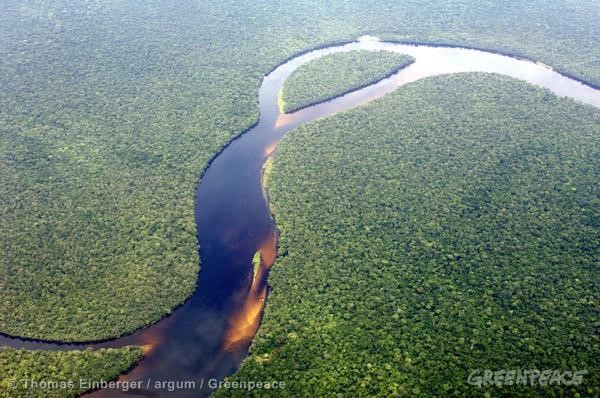 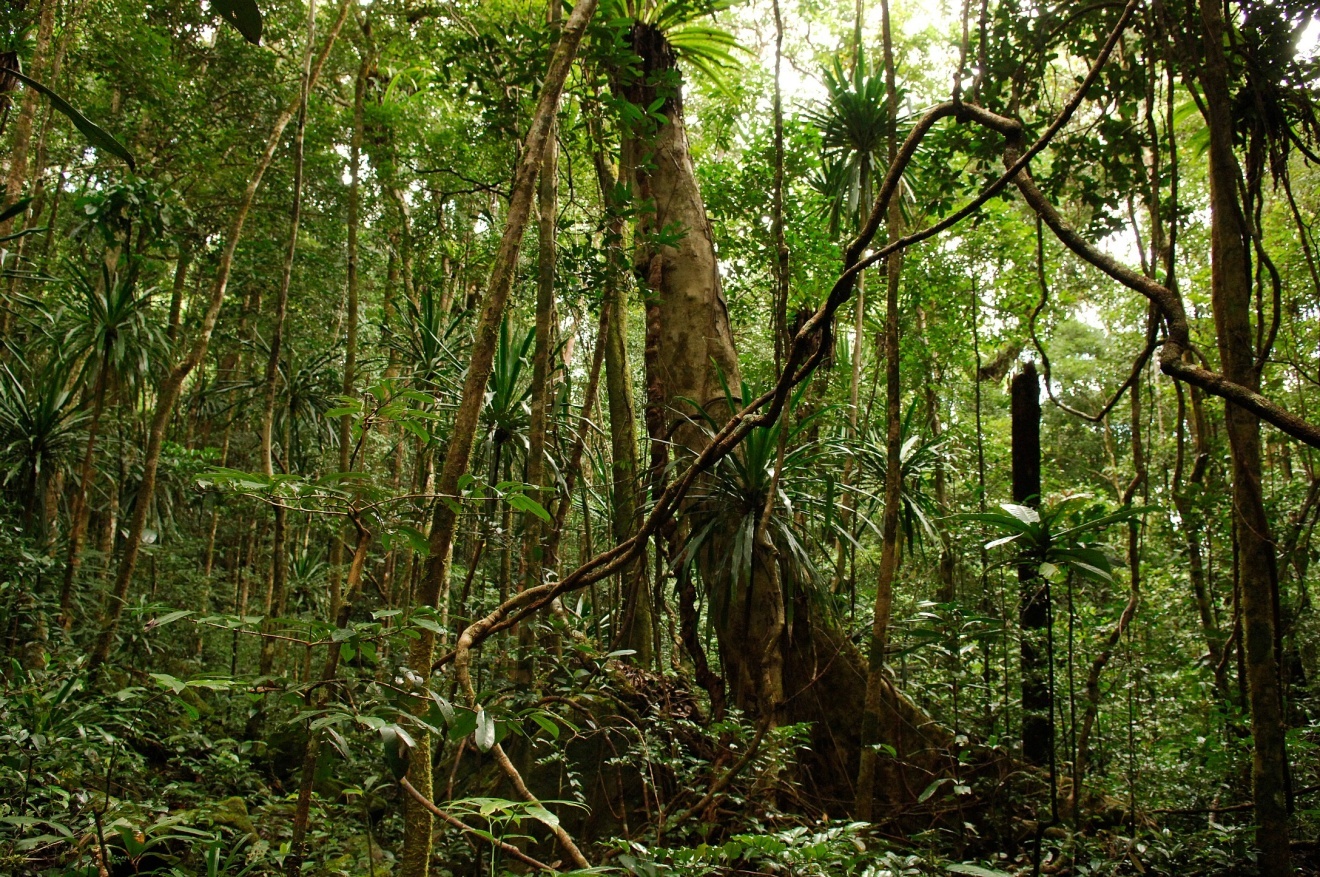 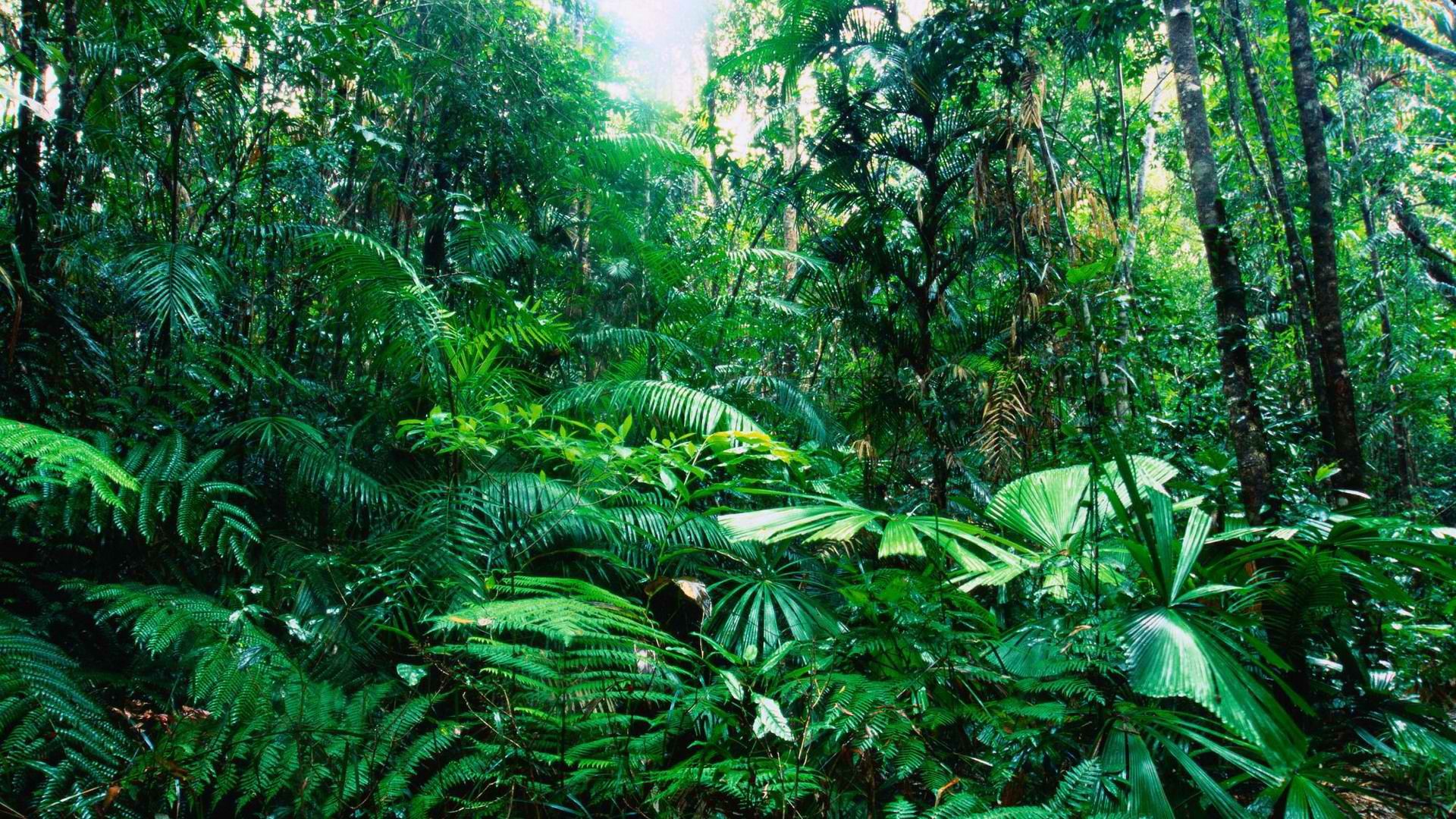 Malajský dažďový prales
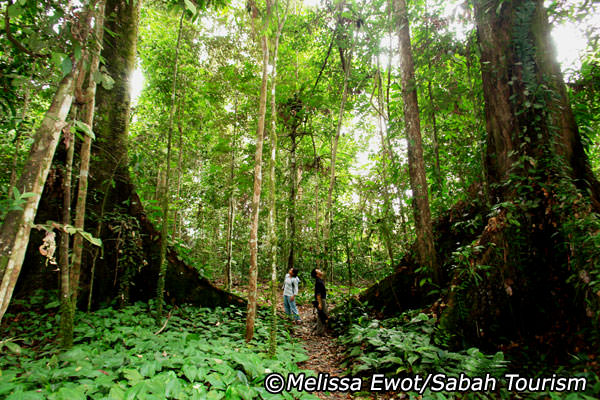 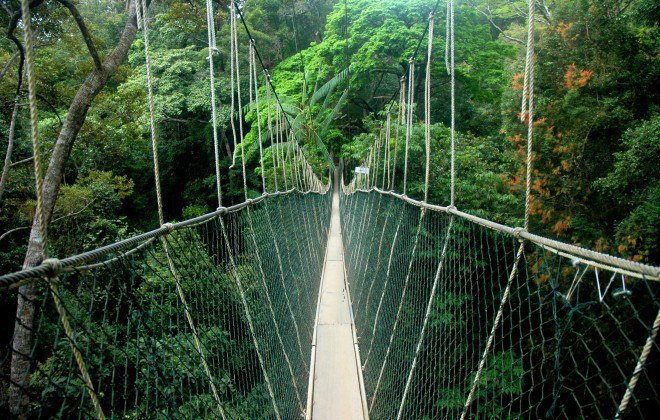 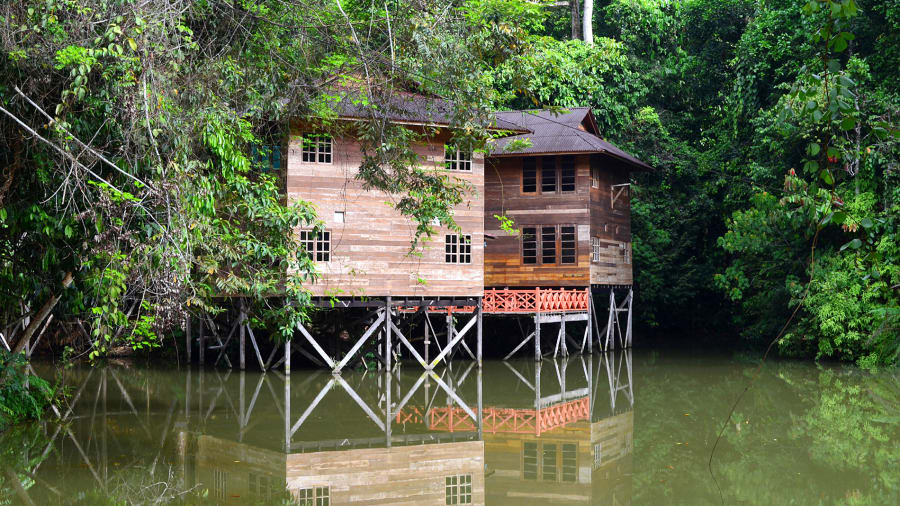 Dažďový prales Daintree
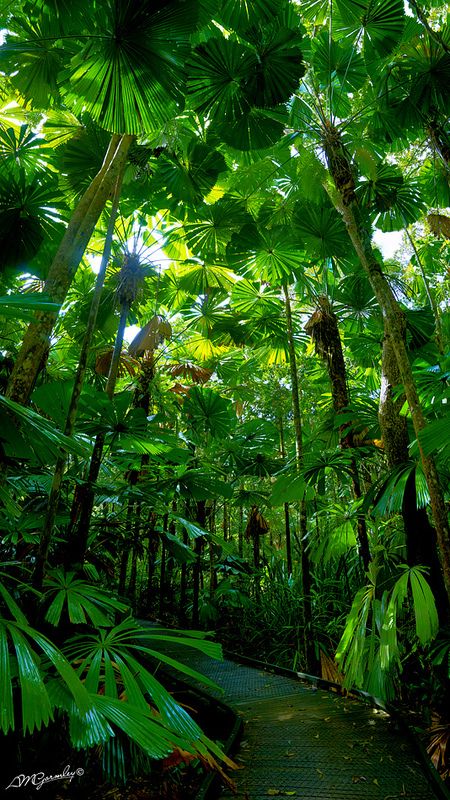 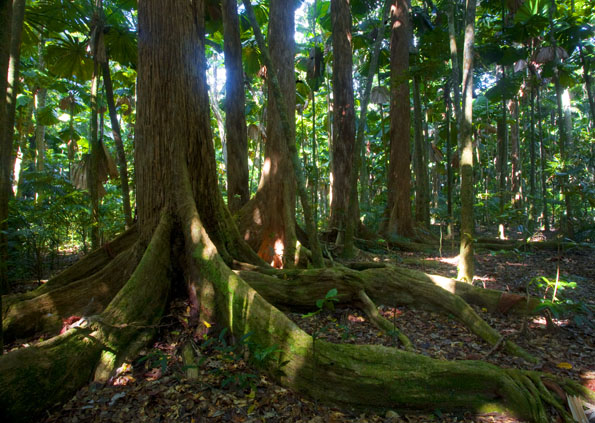 Dažďový prales Sinharaja
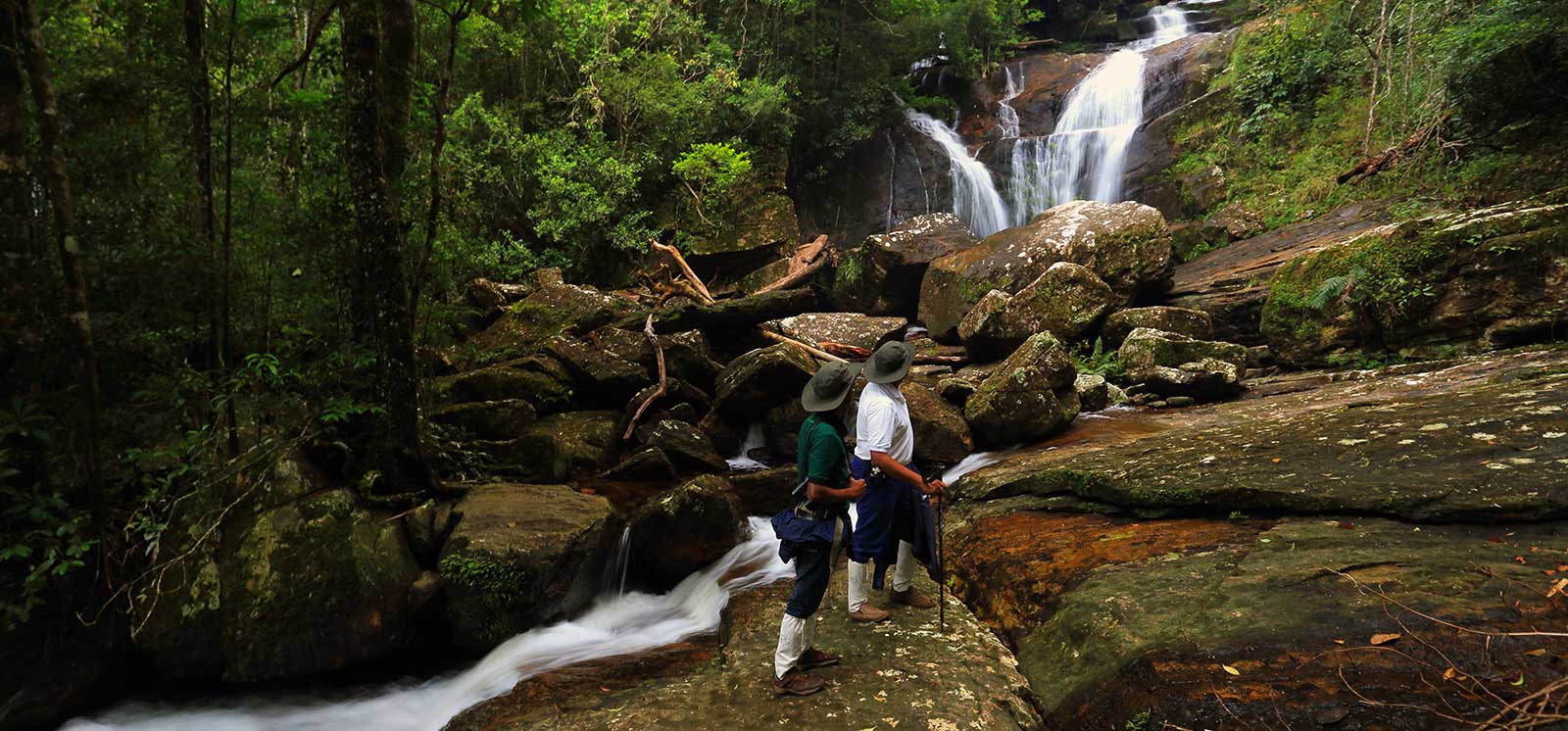 Rastlinstvo
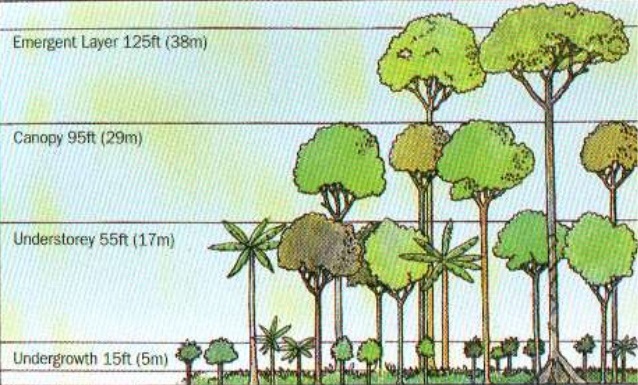 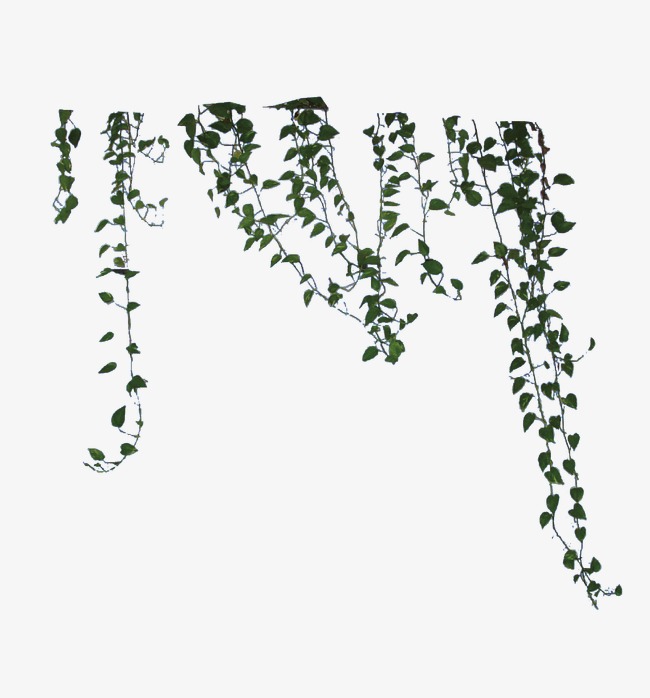 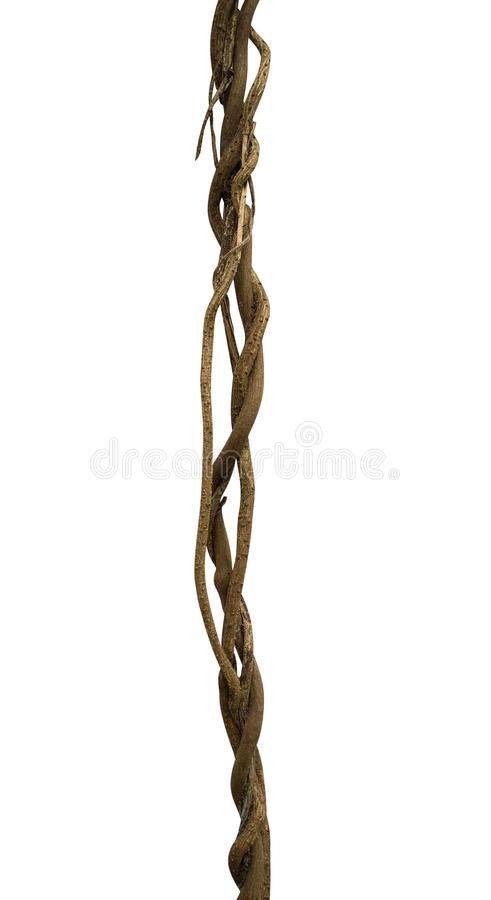 Liany
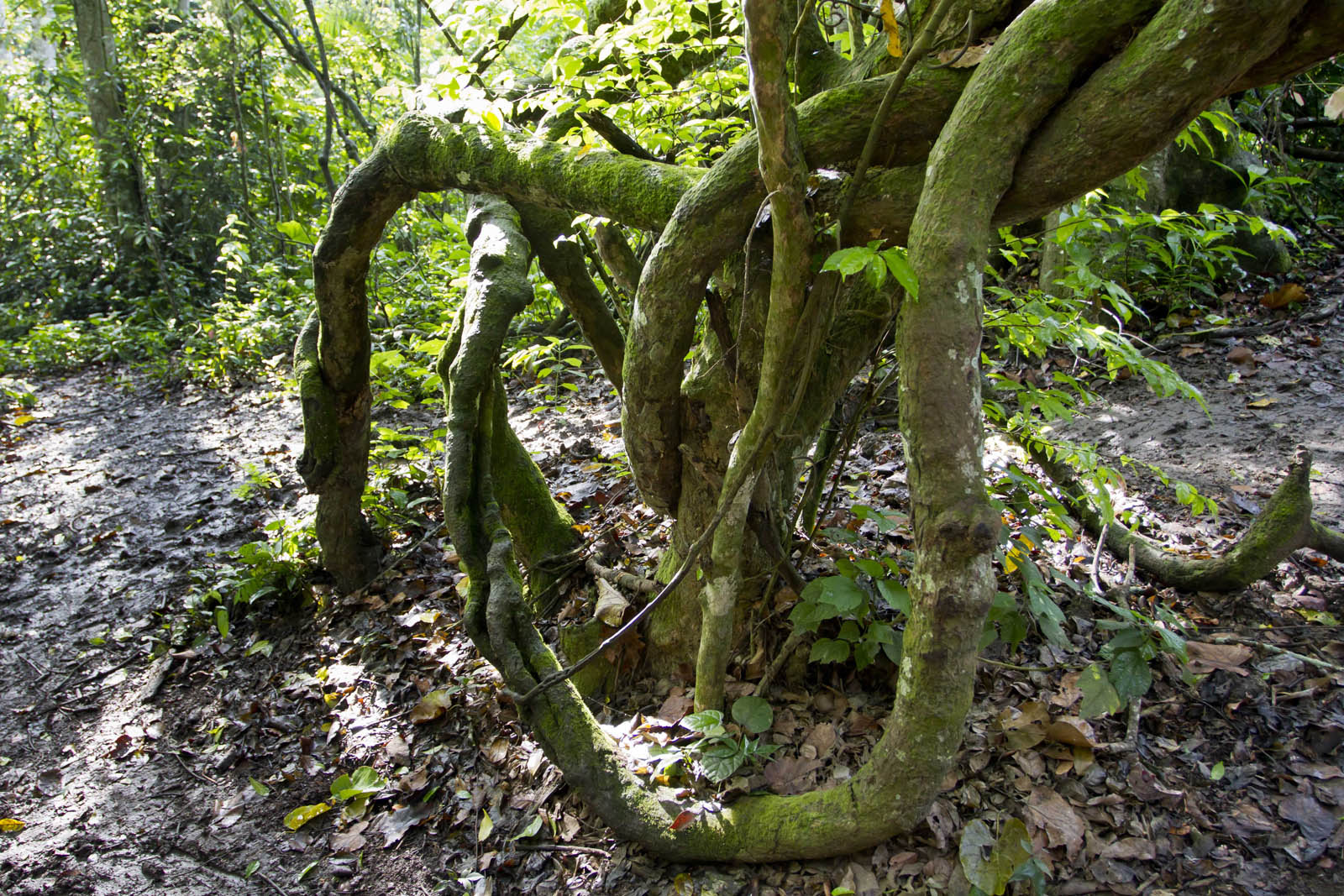 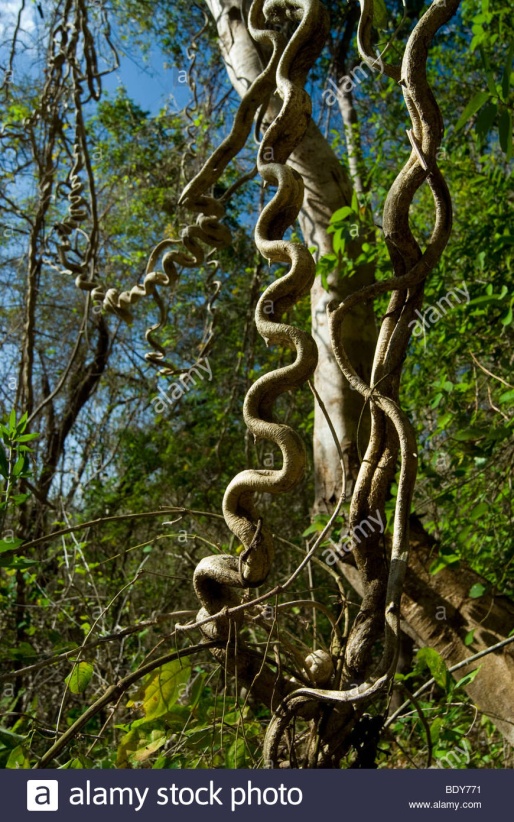 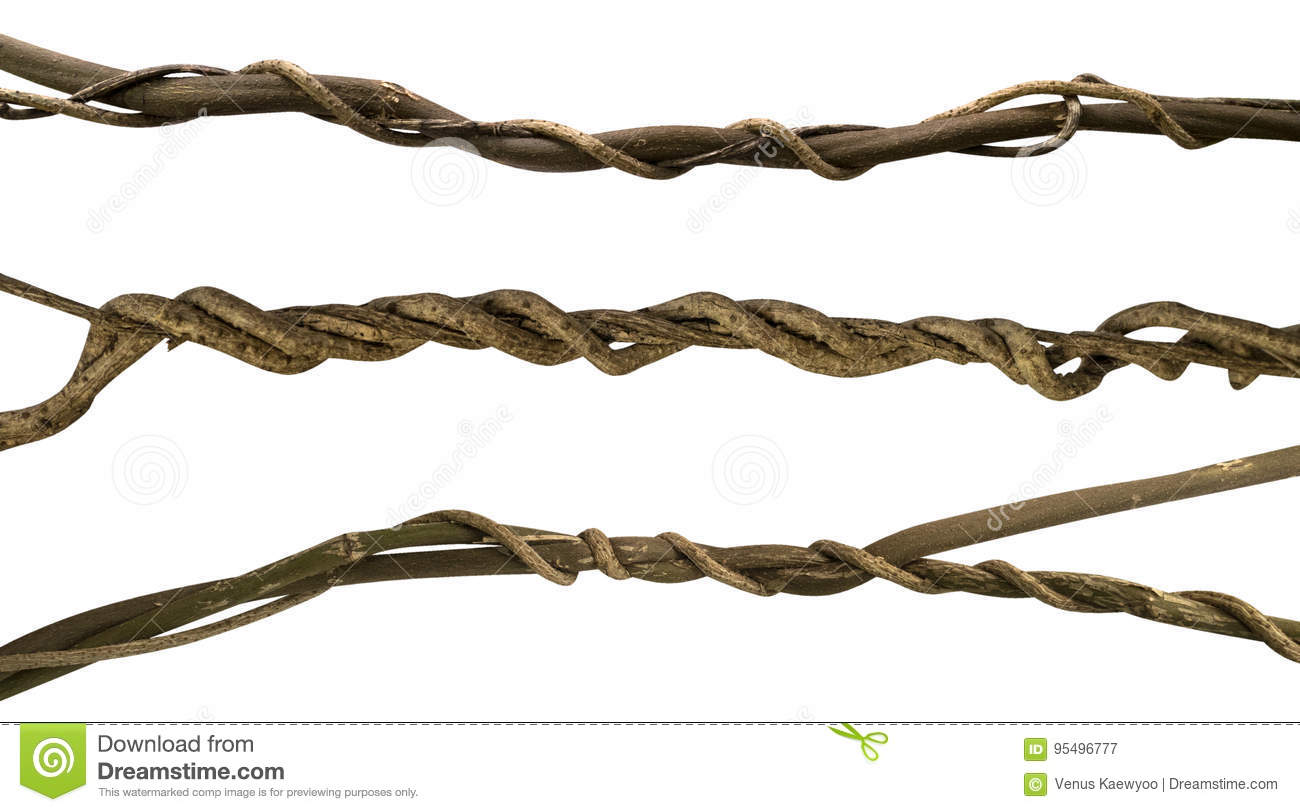 Orchidea
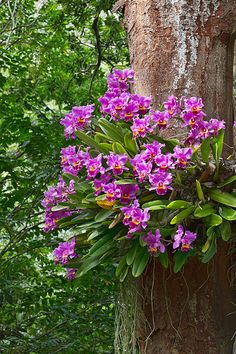 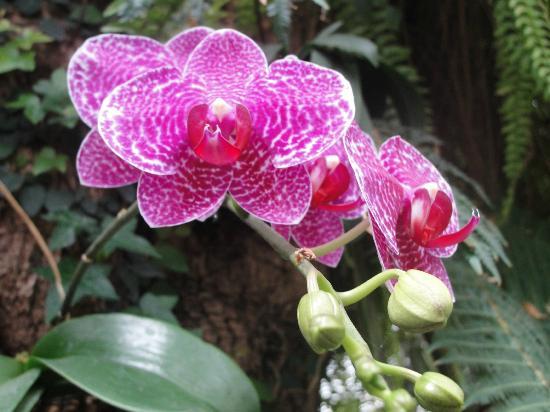 Orchidea
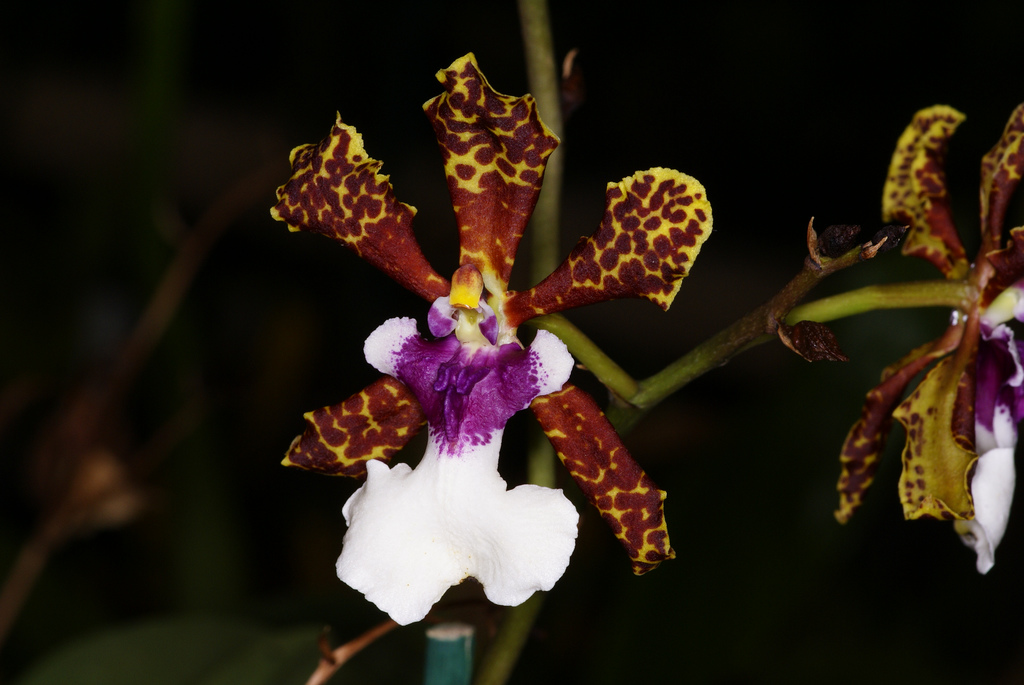 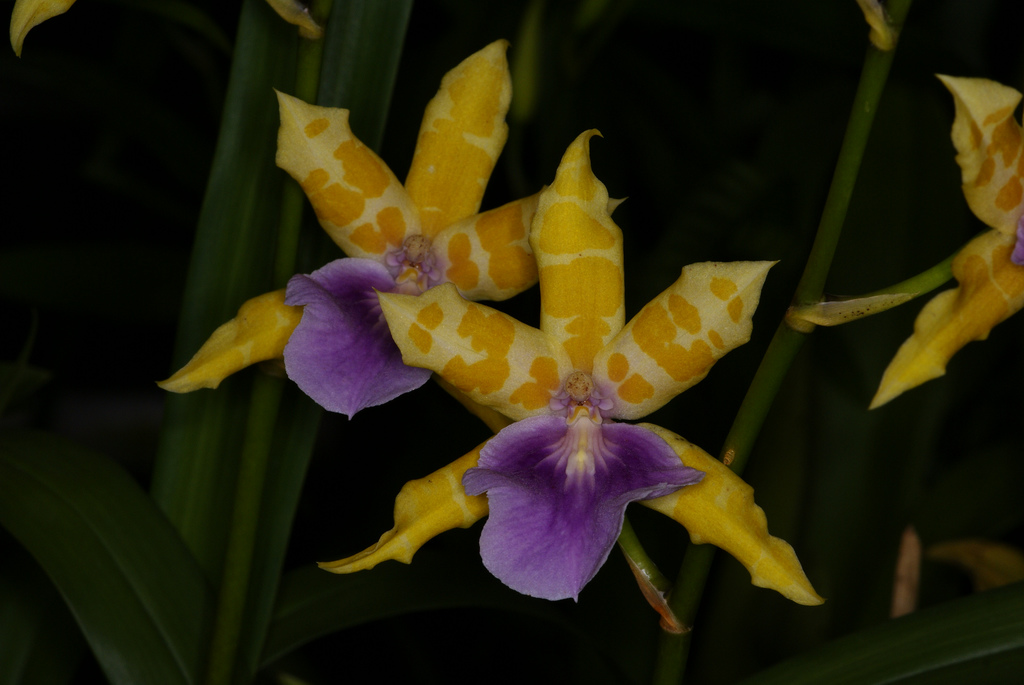 Orchidea
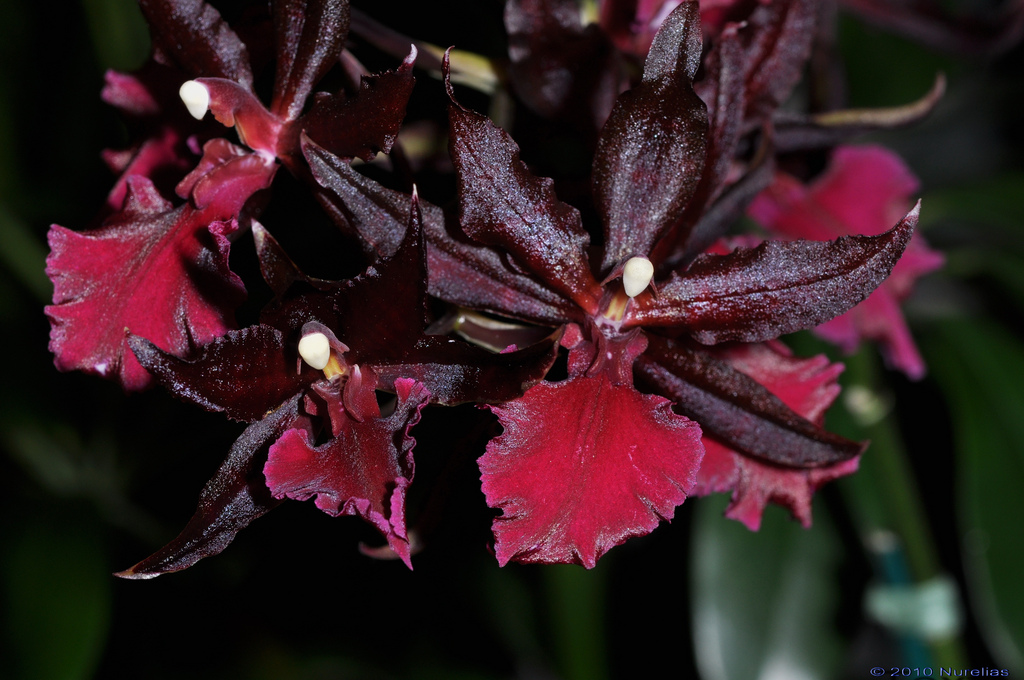 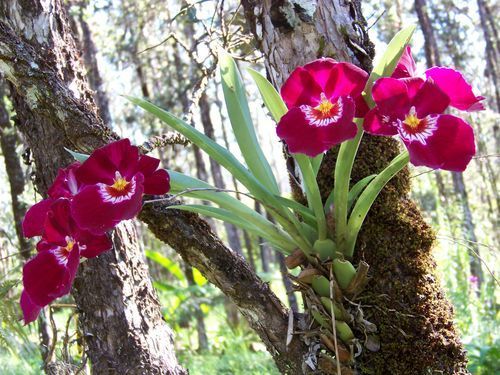 Orchidea
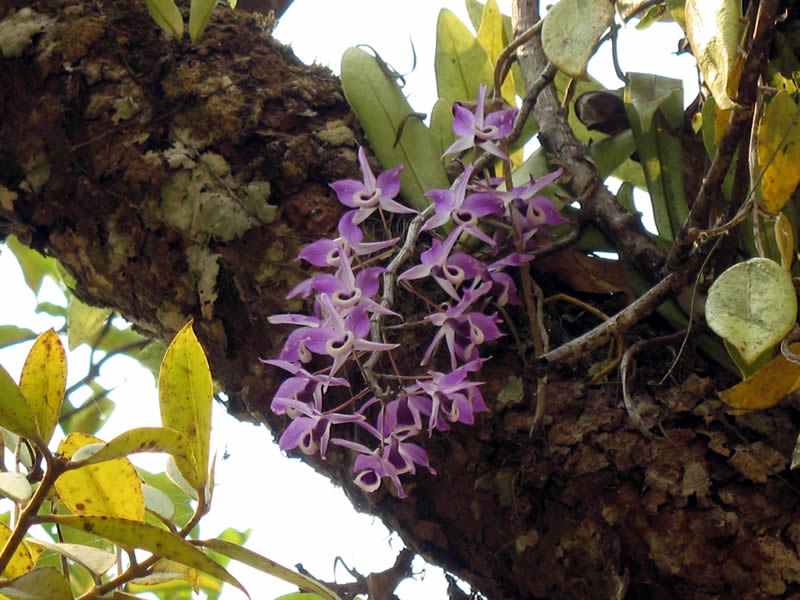 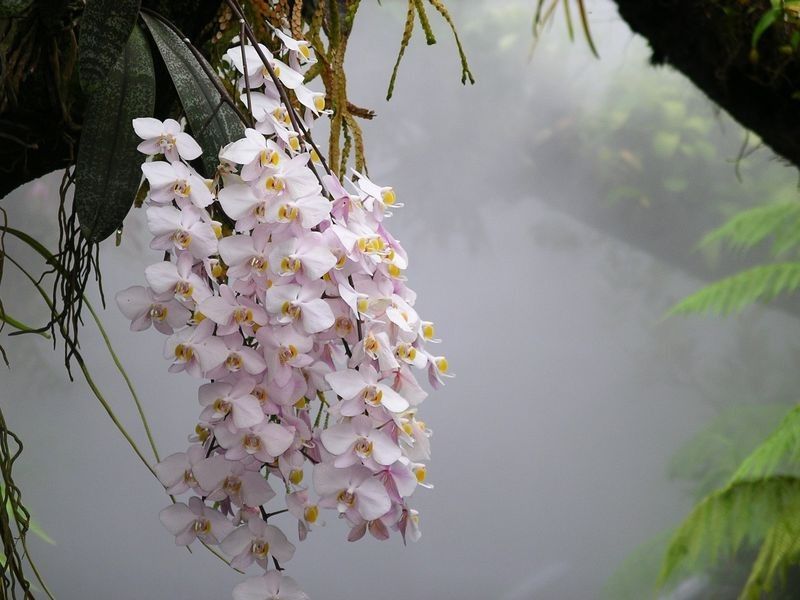 Mahagon
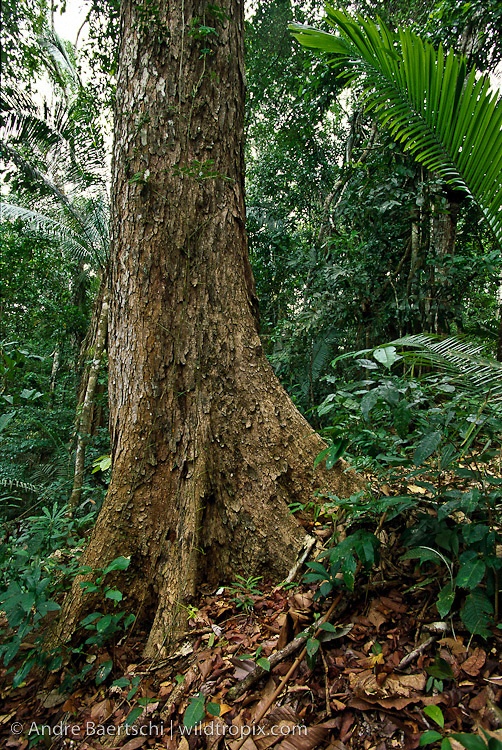 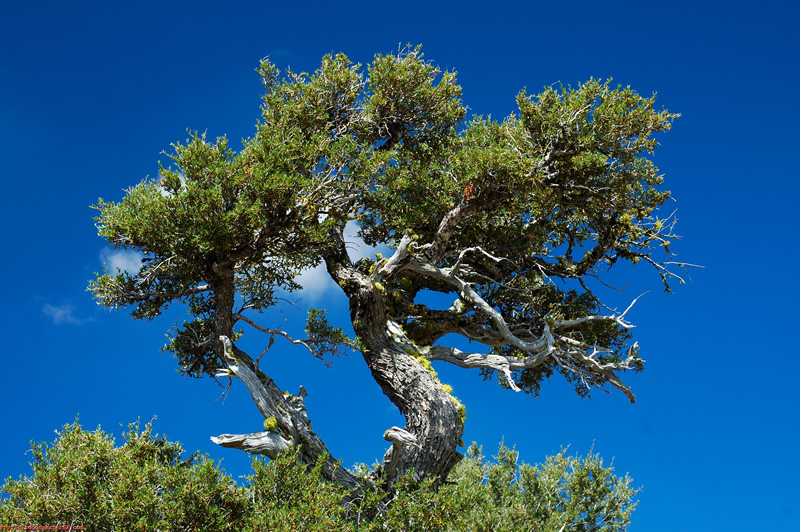 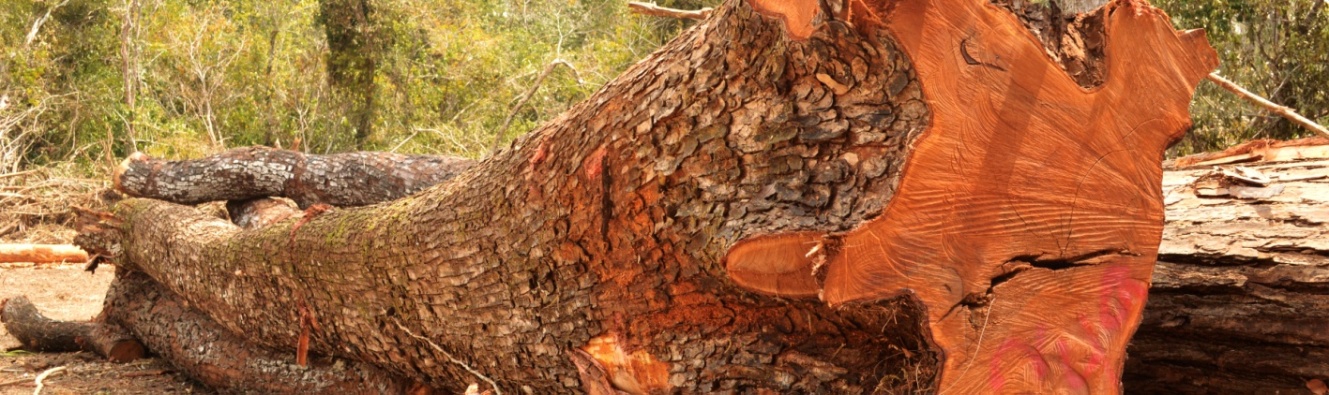 Kaučuk
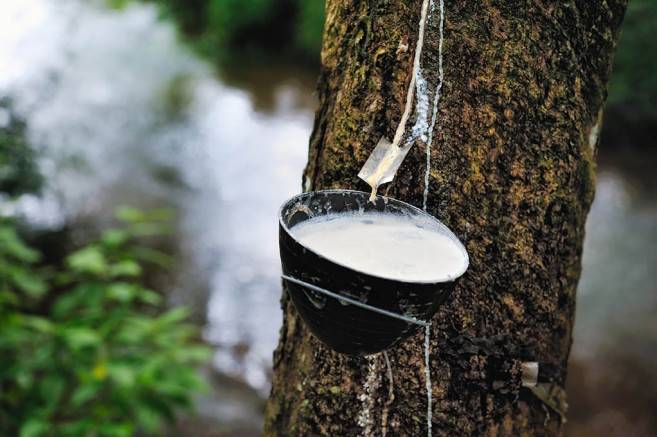 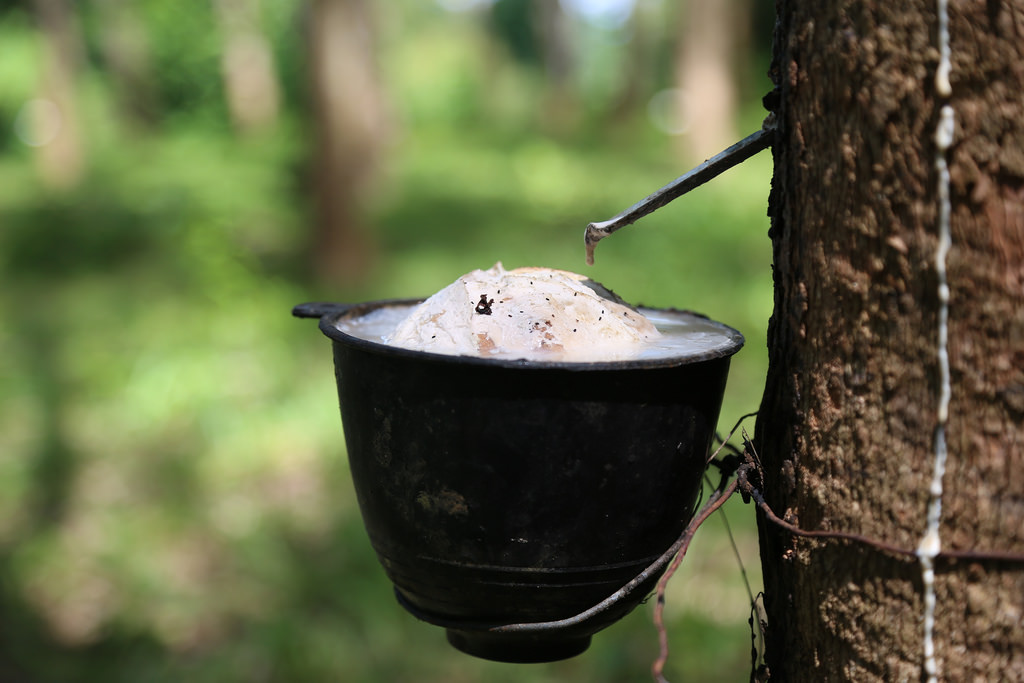 Banánovník
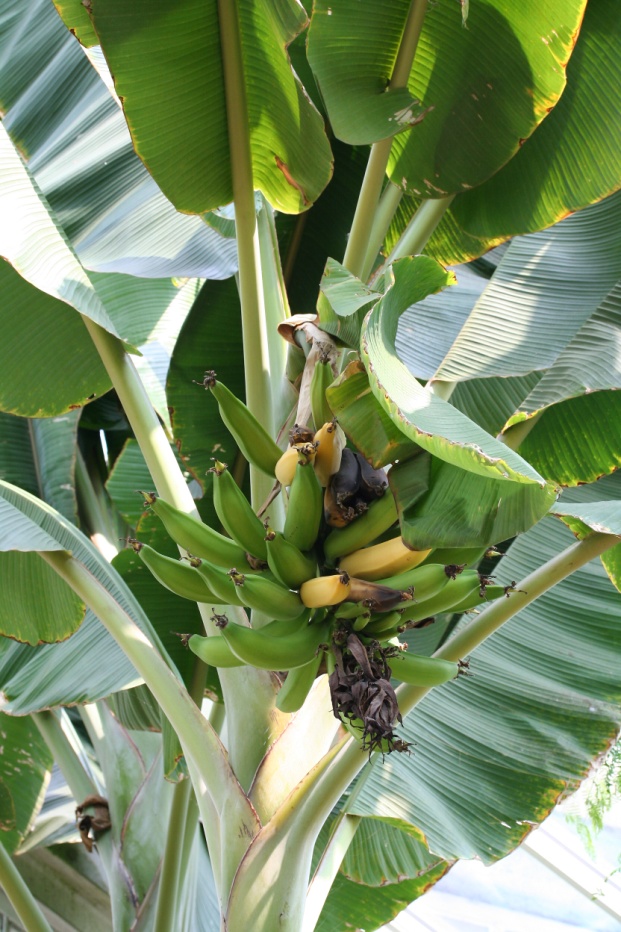 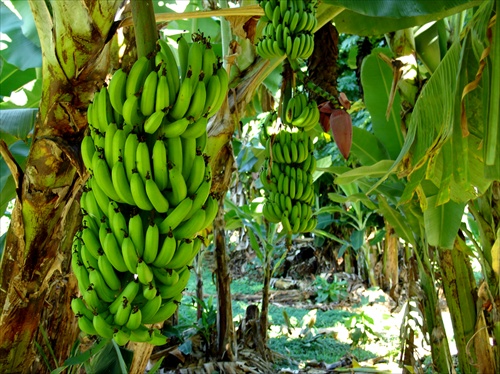 Kakaovník
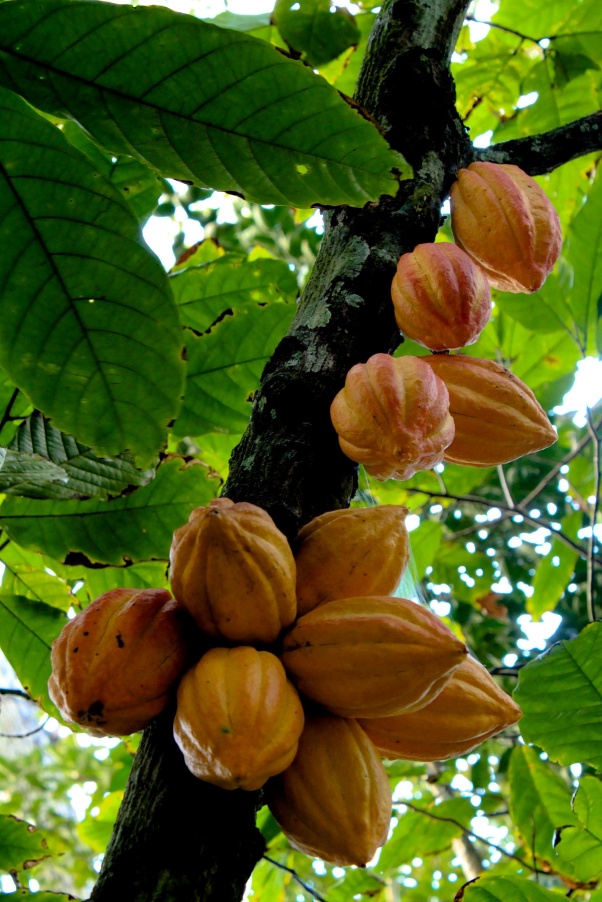 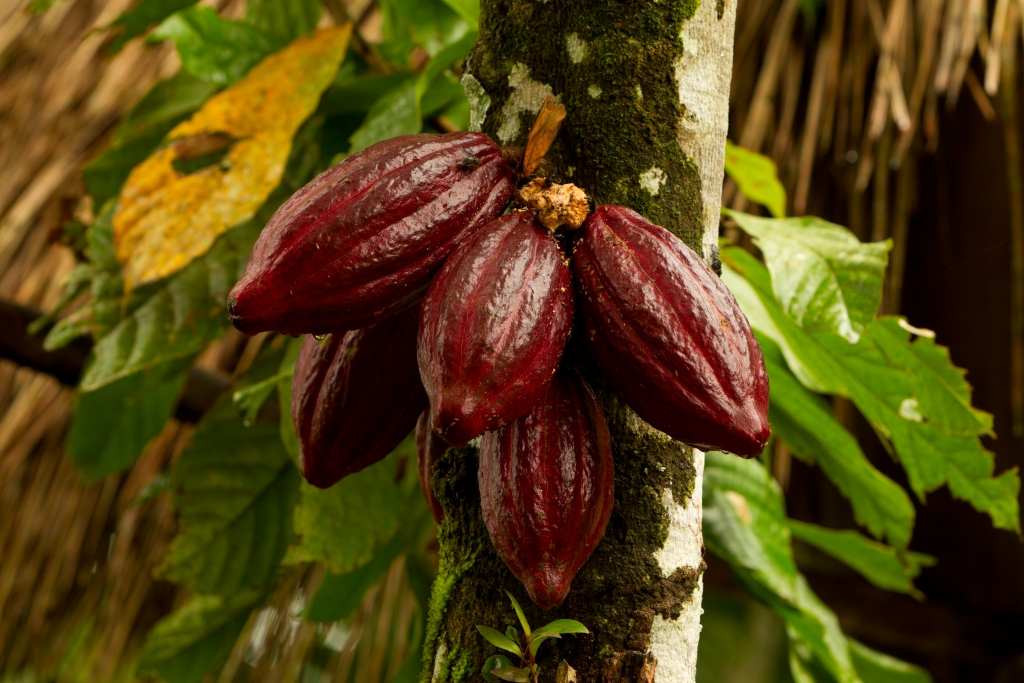 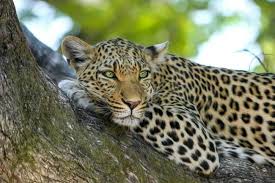 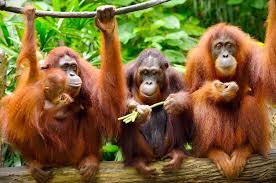 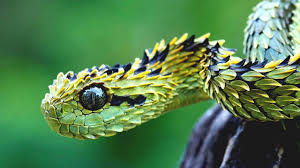 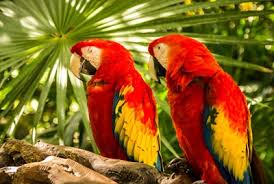 Živočíchy
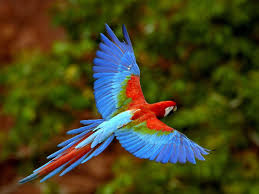 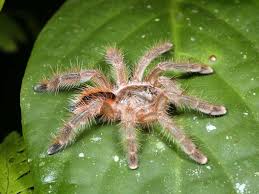 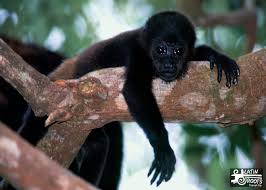 Orangutan
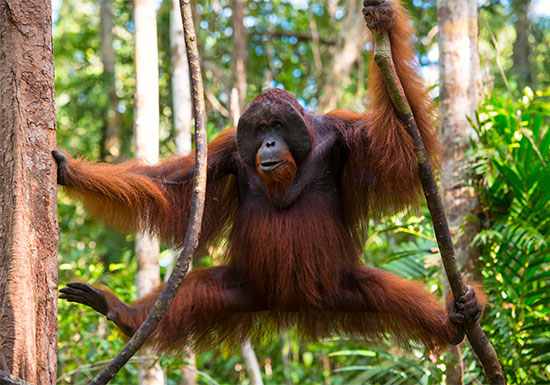 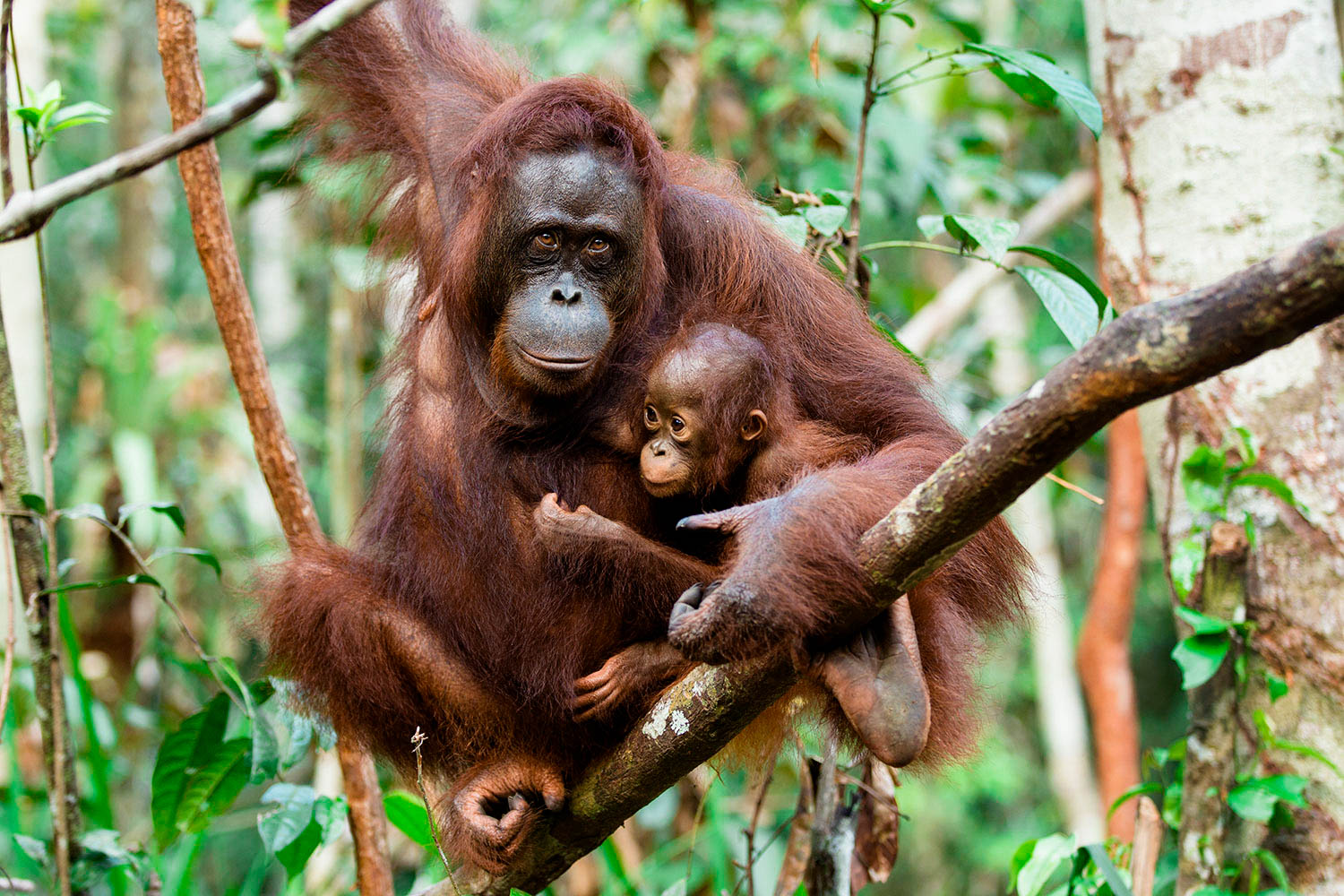 Vrešťan hrdzavý
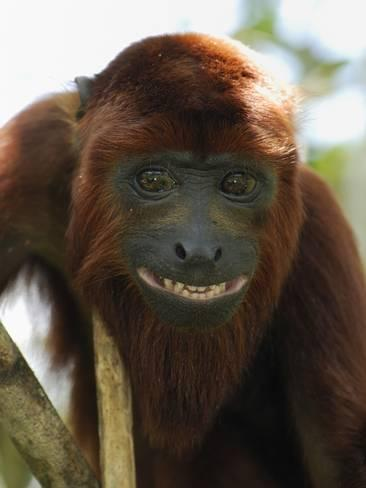 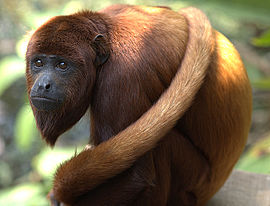 jaguár
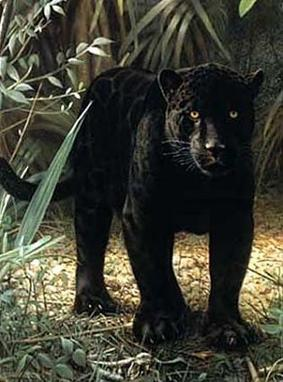 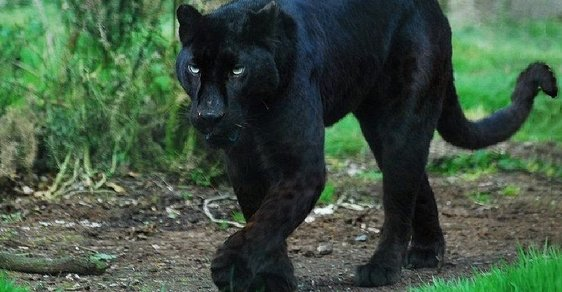 Ocelot
Tukan
Papagáj Ara
Bičovka zelená
Leňoch trojprstý
Mravce
Motýle Morpho